GFOI Space Data Services 3-year Work Plan
Brian KilloughNASA LaRC, CEOS SEOPresented at SDCG-6Oslo, NorwayOctober 22-24, 2014
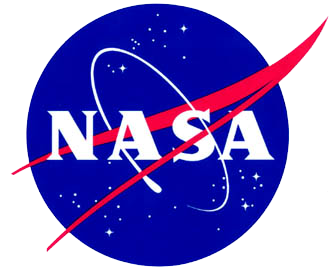 Agenda
Data Services Tasks from3-year Work Plan, Section 3.1
Data Services User Matrix
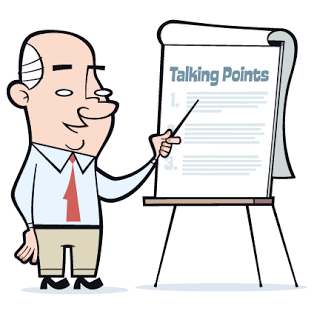 3-year Plan – Section 3.1
Task 5 – Space Data Services closely integrated with the MGD and SilvaCarbon
Plan to integrate MGD and SilvaCarbon activities with the general SDMS.
How should we do this integration? 
Task 7 – Ensured ongoing coverage
Continue to produce archive characterization reports for countries that attend workshops.  Expand data analysis beyond Landsat. 
Create training modules and train countries how to use the SEO tools to do this one their own.  
Task 8 – Interoperable satellite data discovery tools
Curent SDMS and COVE tools include search and discovery of metadata for many datasets.  More are needed to cover the entire list of candidate datasets.
Create closer and more efficient links to Landsat and Sentinel.
Task 9 – Assembly and delivery of core data streams
Prototype systems can be used for priority countries during the SDMS development phase.
The issue is sustainability ... See the next chart
3
Data Services Sustainability
The CEOS SEO will lead the development of several GFOI Data Services prototypes and develop related tools and infrastructure, but will NOT be responsible for long-term storage and processing. 
The SEO will plan to sustain the core GFOI data services infrastructure and related tools. Country-based data storage and processing will be temporary.
Cloud Storage and Processing – SEO costs for Amazon EBS storage are ~$120/TB/month.  Processing adds $0.07 to $0.41 per hour.  For example, the Asia-Rice pilot costs are ~$70/month and the FAO pilot costs are $112/month.  Long-term costs for multiple projects are expensive! 
Operations could be funded by other groups (e.g., GFOI Project Office, GEO, UN-REDD, country donation, user countries).
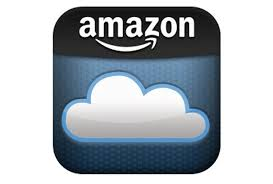 3-year Plan – Section 3.1
Task 10 – Integration of space data with the MGD
Plan to integrate SDMS with the MGD and provide tools for standard products
OpenForis and Google Earth Engine tools in place now 
What are these products? Cloud-free mosaics, forest maps, change detection? 
Task 11 – Conclude pilots investigating fundamental issues around the provision of cloud computing
Pilots in progress with FAO, Kenya and Columbia. 
Plans to investigate Data Cube approaches with GA in early 2015.
Task 12 – Creation of a model national GFOI cloud computing, search, storage and processing system
General SDMS tool (presented yesterday) demonstrates the ability to serve individual countries.
Tool includes search, storage, processing in a secure environment.
Sustainability beyond the pilot phase needs to be resolved.
5
The “Space Data Path”
Acquisition Planning
Satellite
Acquisition
Data Processing
Data Discovery
Data Access
Data Storage
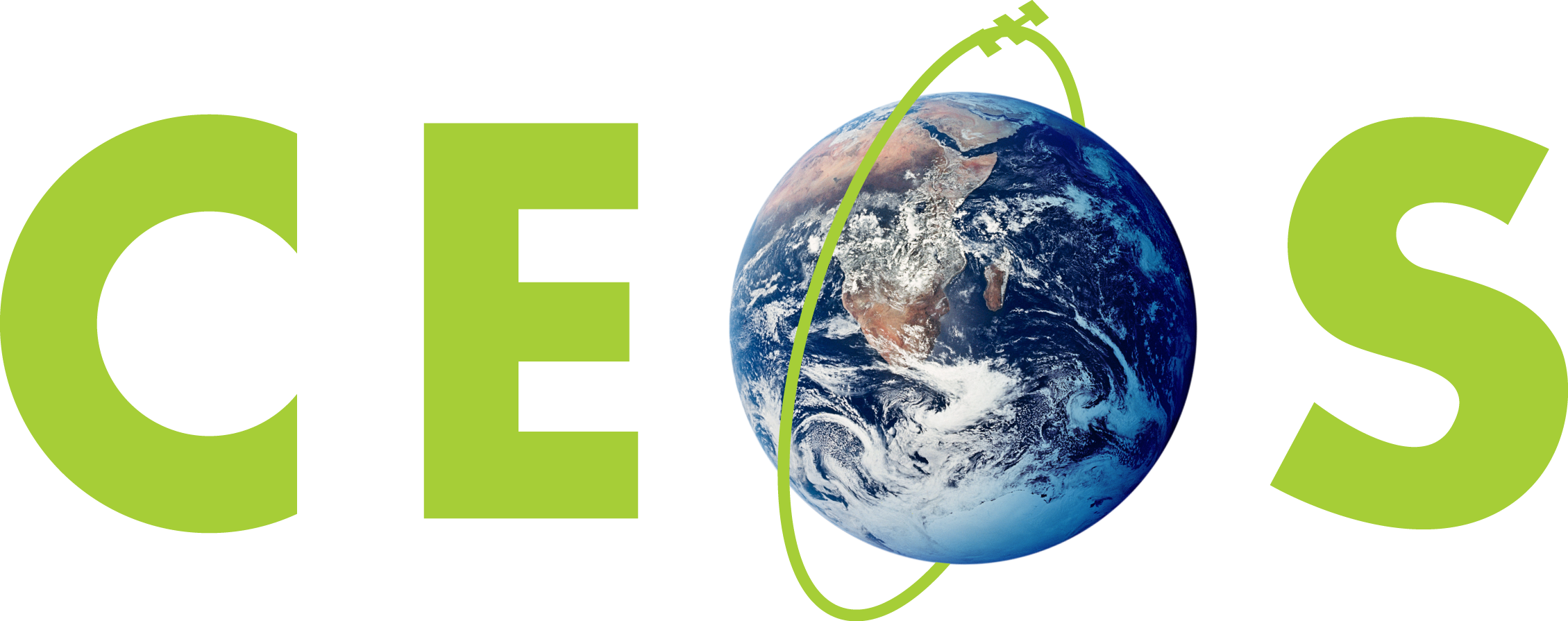 Where do countries need help?
Space Agencies
National Reports
Product Generation
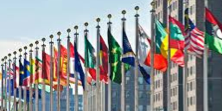 6
Data Services User Matrix
Not all countries will need a full “Data Services” system.
Not all countries will need help in all areas to create forest reports. 
A draft data services user matrix has been developed to identify options available to countries.
Countries can determine where they “fit” in this matrix and what features are needed for their forest reporting.
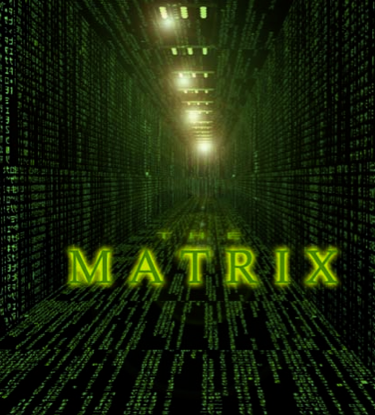 7
Data Services Matrix
Optional Solutions
Baseline Solutions
CSET (CEOS Systems Engineering Toolset)
... SDMS, COVE, Coverage Analyzer, GEE
Agency Archive Search Tools
Data Acquisition Requests to CEOS Agencies
Data Discovery
Direct Access (Earth Explorer, Sentinel Hub)
Indirect Access (CEOS OpenSearch, COVE)
* Access for all Core and Contributing data
Cloud-based Storage
No/Low Bandwidth Solutions
Data Access Requests to CEOS Agencies
Data Access
Cloud-based Processing 
Data Cubes (API access)
Data Processing
Common Tools (FAO OpenForis, Landsat LEDAPS, Copernicus Toolset, GDAL, Google Earth Engine)
Data Cube Training (SEO, GA)
CEOS WGCapD Training Tools
Training and Capacity Building
GFOI Data Services Training Tools
SilvaCarbon “Country Days”
MGD Cookbook
8